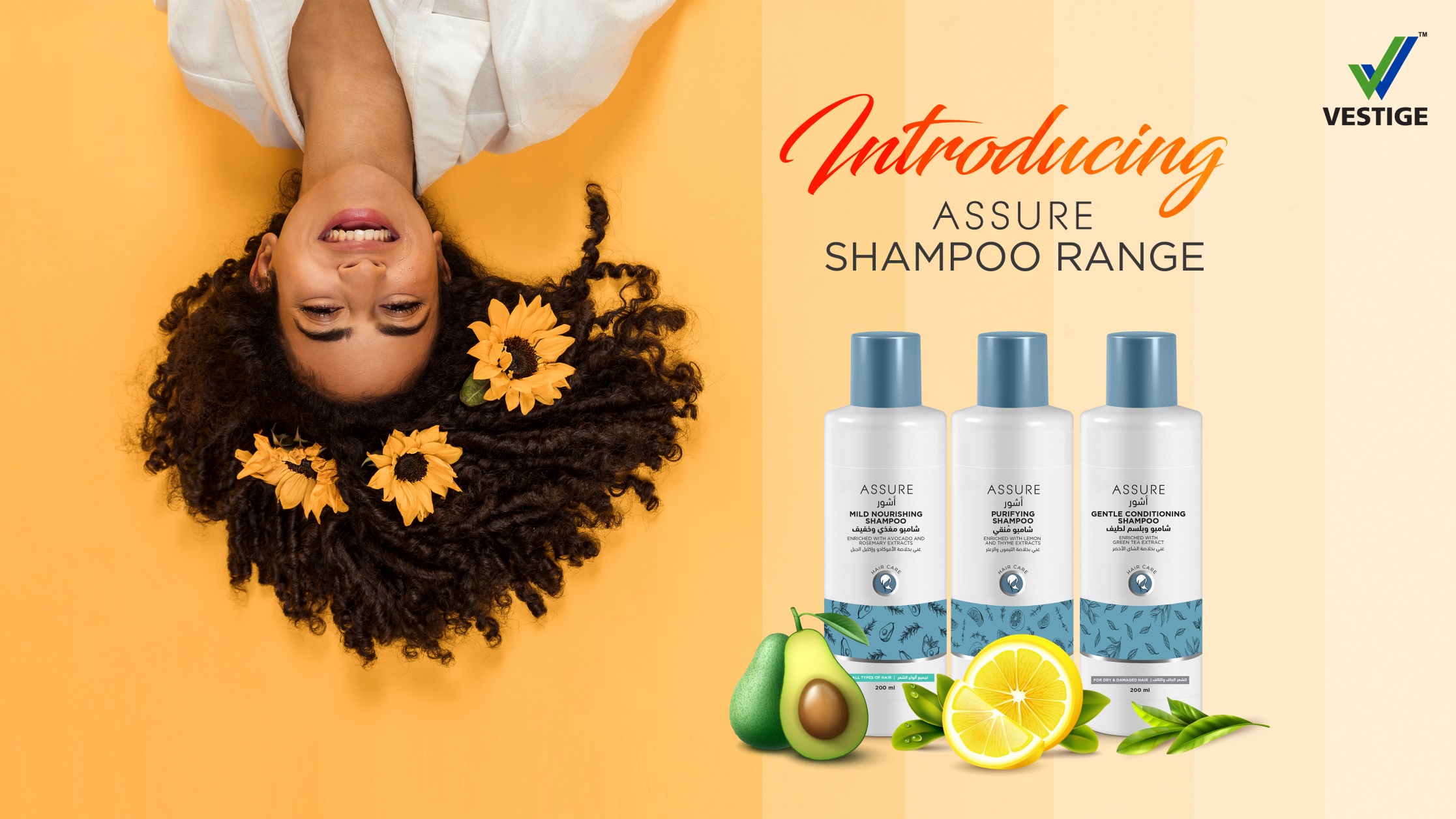 ASSURE Mild Nourishing SHAMPOO
Shampooing everyday can strip the hair off essential moisture produced by the scalp making it prone to damage and flakes

This shampoo helps maintain the moisture balance in the hair and scalp
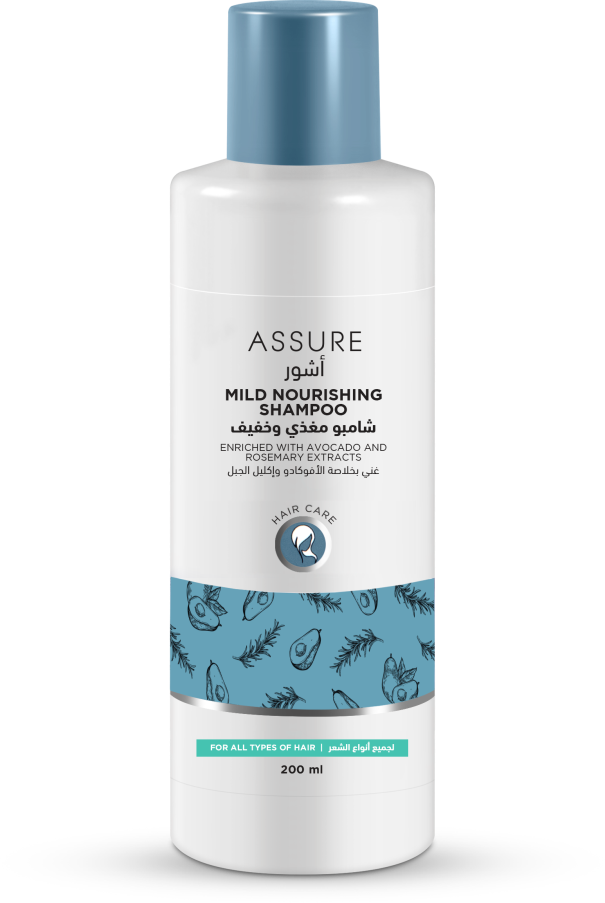 ASSURE Mild Nourishing SHAMPOO
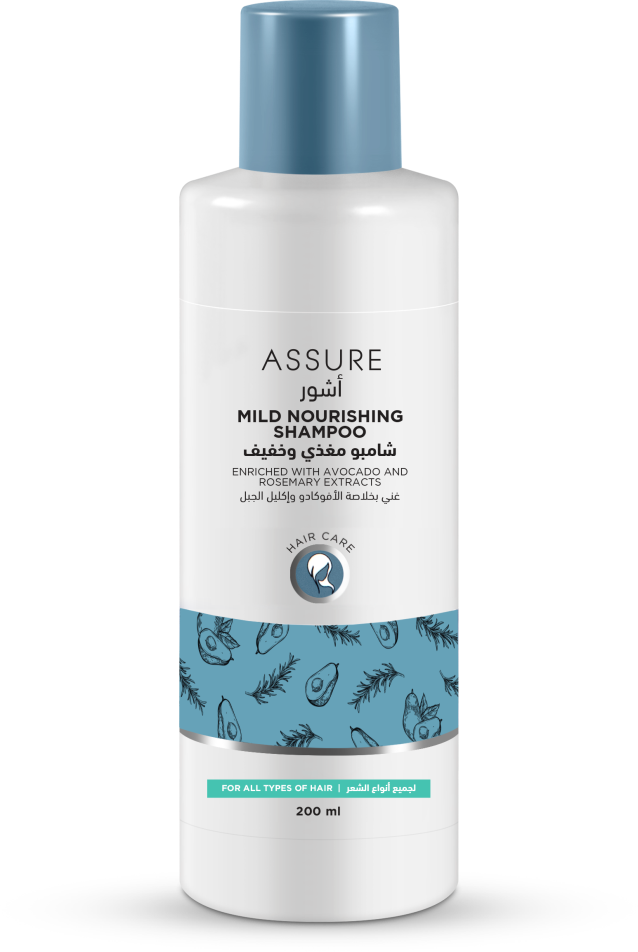 It adds extra bounce to the hair leaving it glossy smooth and healthy

Enriched with Avocado Oil and Rosemary that sufficiently hydrates the hair and scalp and repairs split ends 

Ideal for everyday use and suitable for all hair types
Product Features
2
4
It’s natural extracts helps to manage moisture level without striping off hair natural oils
Leaves hair strong, shiny and beautiful.
1
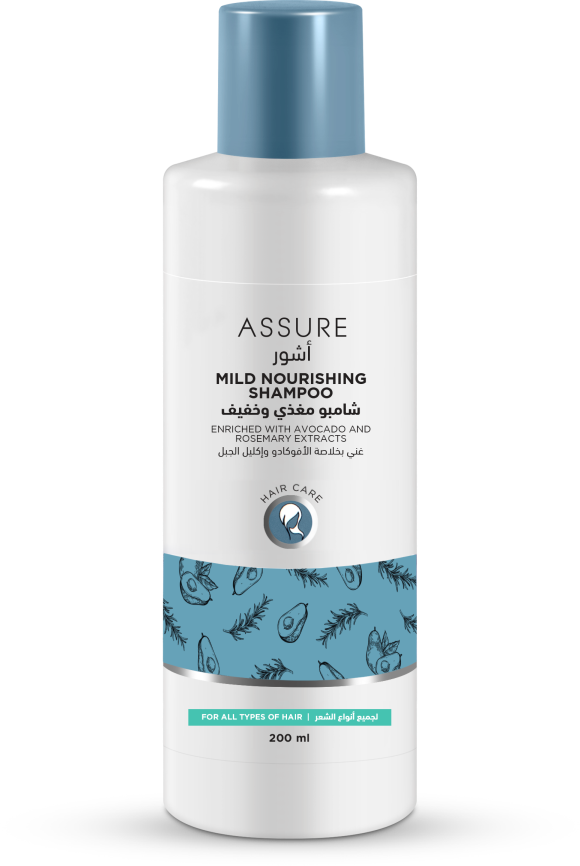 A gentle hair cleanser that keeps hair healthy.
3
Extra bounce & promotes hair growth.
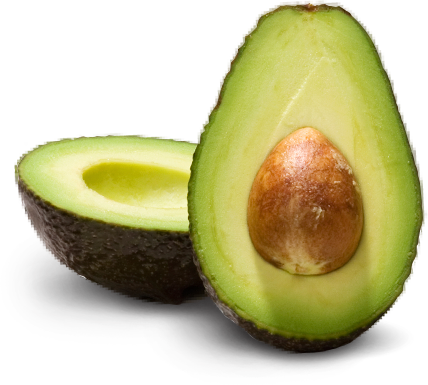 Avocado Oil extract Rejuvenate and moisturize the scalp.
  A rich source of proteins,        
  amino acids and vitamins, 
  Soothe the scalp and   
  promotes long, strong,  
  healthy hair growth.
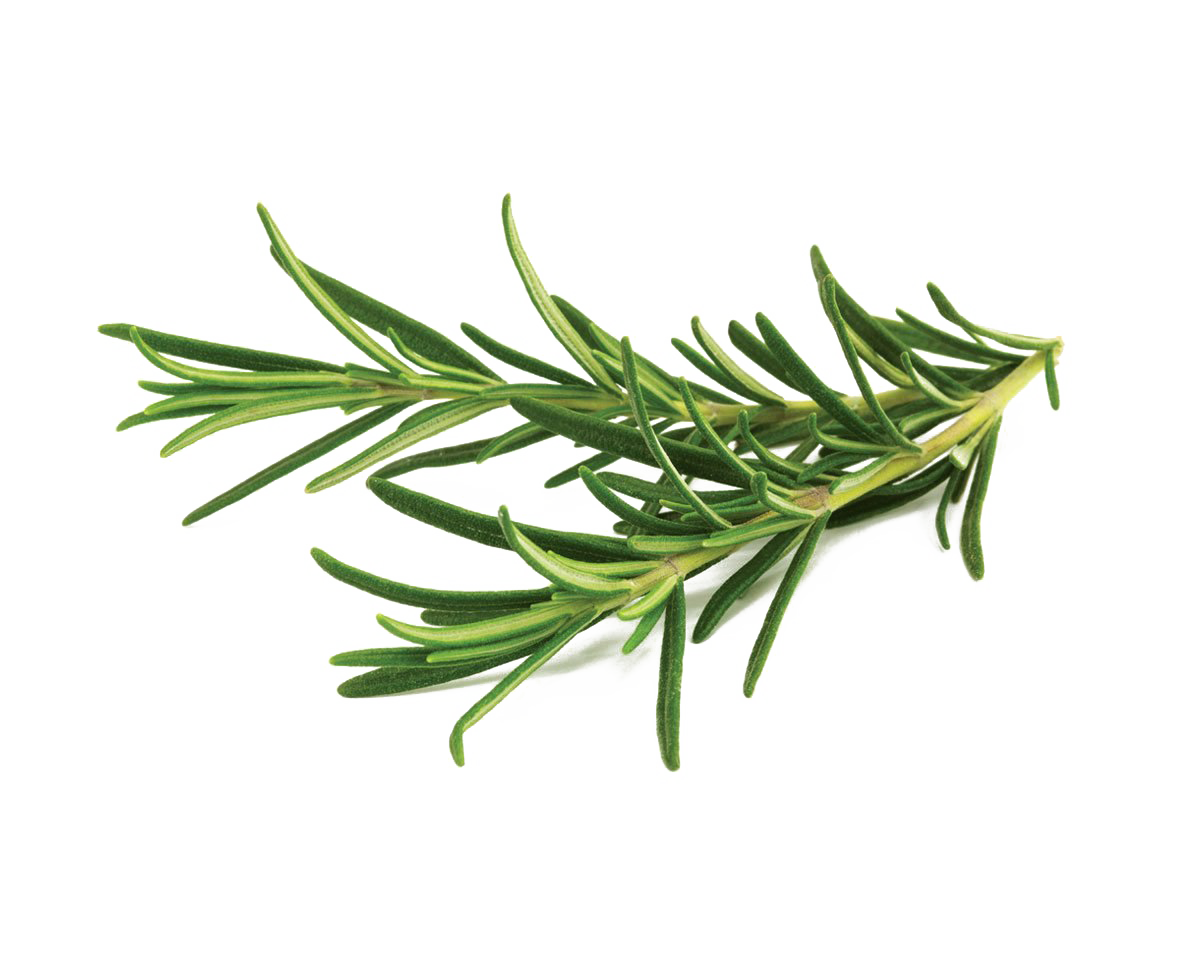 Rosemary extract
Improves blood circulation to the scalp which encourages growth.
Nutrients to hair follicles for healthy hair growth.
ASSURE purifying SHAMPOO
Thinning hair often starts at the scalp when hair follicles become clogged by sebum or fatty acids

Assure Purifying Shampoo is enriched with Lemon and Thyme Extract

This shampoo reduce excess controls sebum secretion and encourages healthy hair growth

A special herbal complex with Lemon and Thyme Extracts nourishes the hair while adding body and sheen

Ideal for oily scalp and suitable for oily hair types
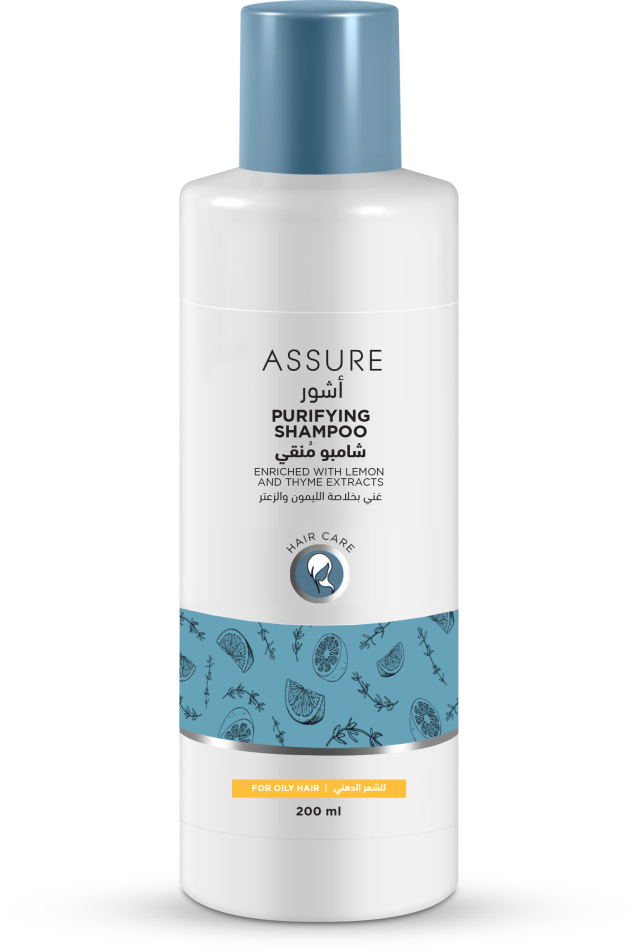 Product Features
2
4
Keeps the hair clean and fresh throughout the day.
No scalp odour.
1
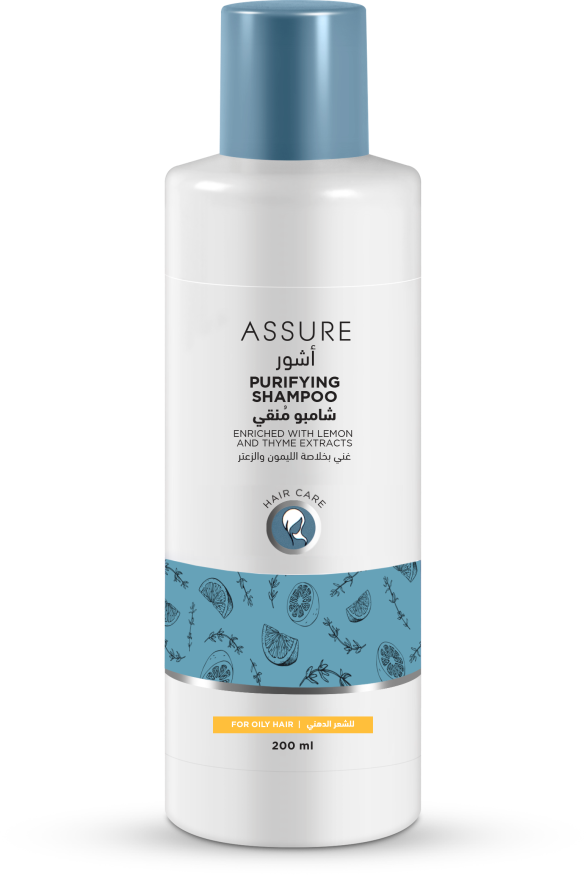 Deeply cleanse the hair.
3
Helps to remove dandruff, excess oil.
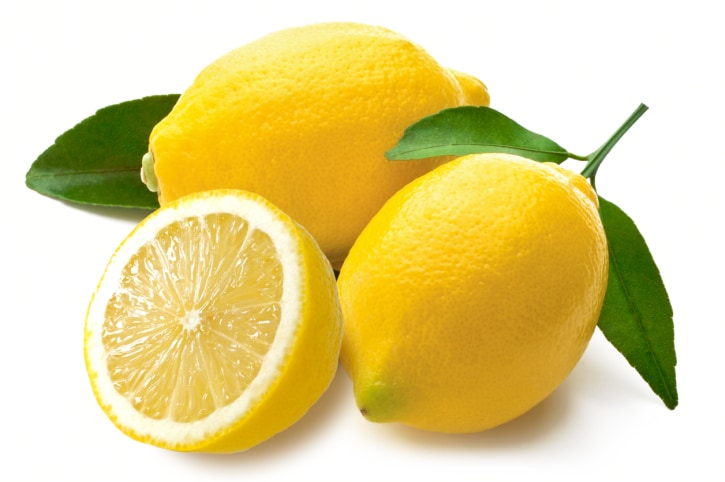 Lemon extract
Lemons can be your one-stop solution to all your hair woes- hair loss, dandruff, oily scalp.
It also stimulates hair follicles, which encourages hair growth.
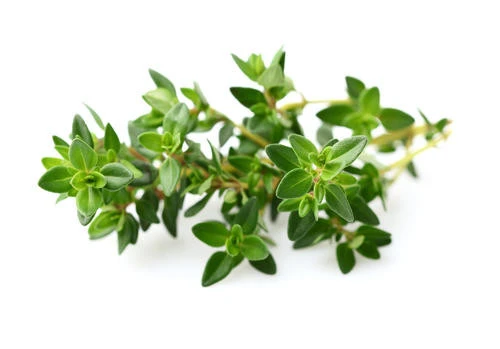 Thyme extract
Thyme can help promote hair growth by both stimulating the scalp and actively preventing hair loss.
ASSURE Gentle conditioning SHAMPOO
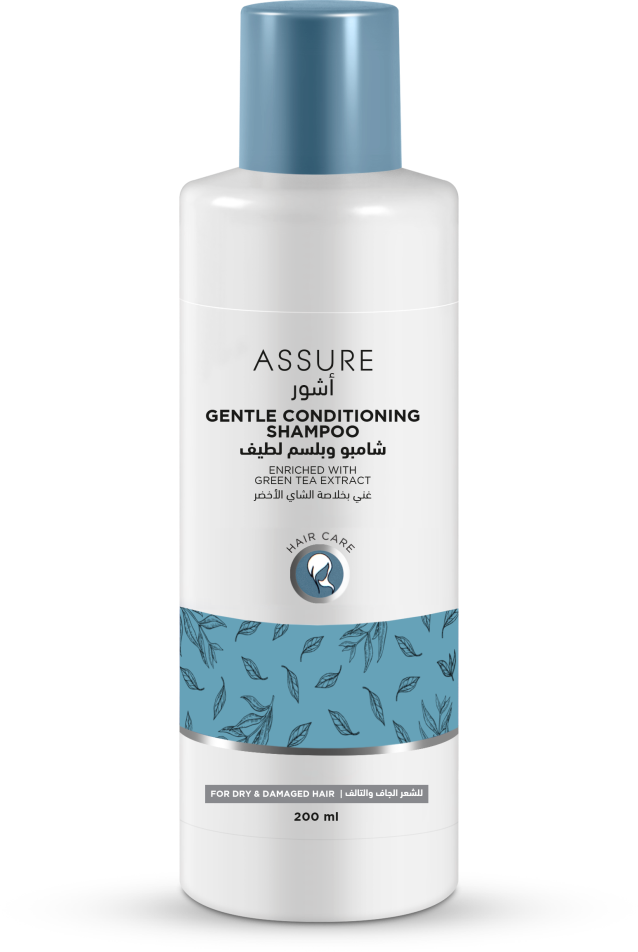 Extreme heat, cold, sun exposure / chemicals / poor diet can leave hair dry, brittle and damaged

Enriched with Green Tea Extract, which refreshes the hair and scalp, as it cleanses, soothes, restores dry hair and repairs split-ends

Milk protein moisturizes and conditions the hair without weighing it down

Suitable for dry and damaged hair types
Product Features
2
4
Repairs split-ends
Conditions the hair without weighing it down
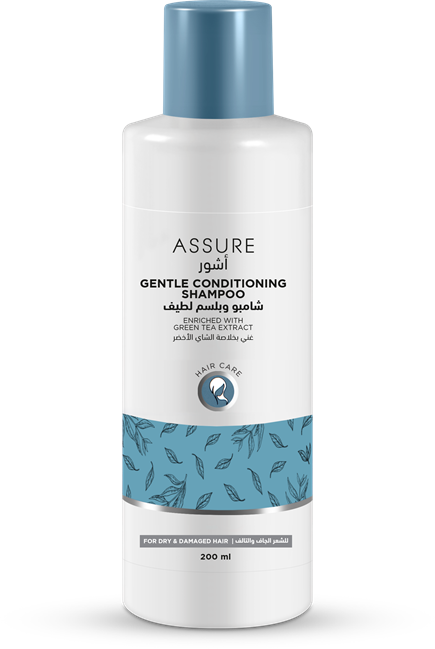 1
Nourishing, strengthening and moisturising from root to tip.
3
Gently cleanse dry and damage hair
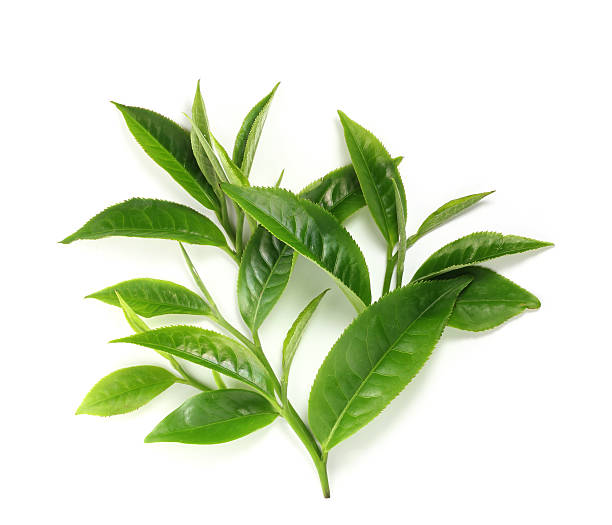 Green Tea extract
 It can protect your follicles against free radical damage.  It can stimulate hair regrowth.
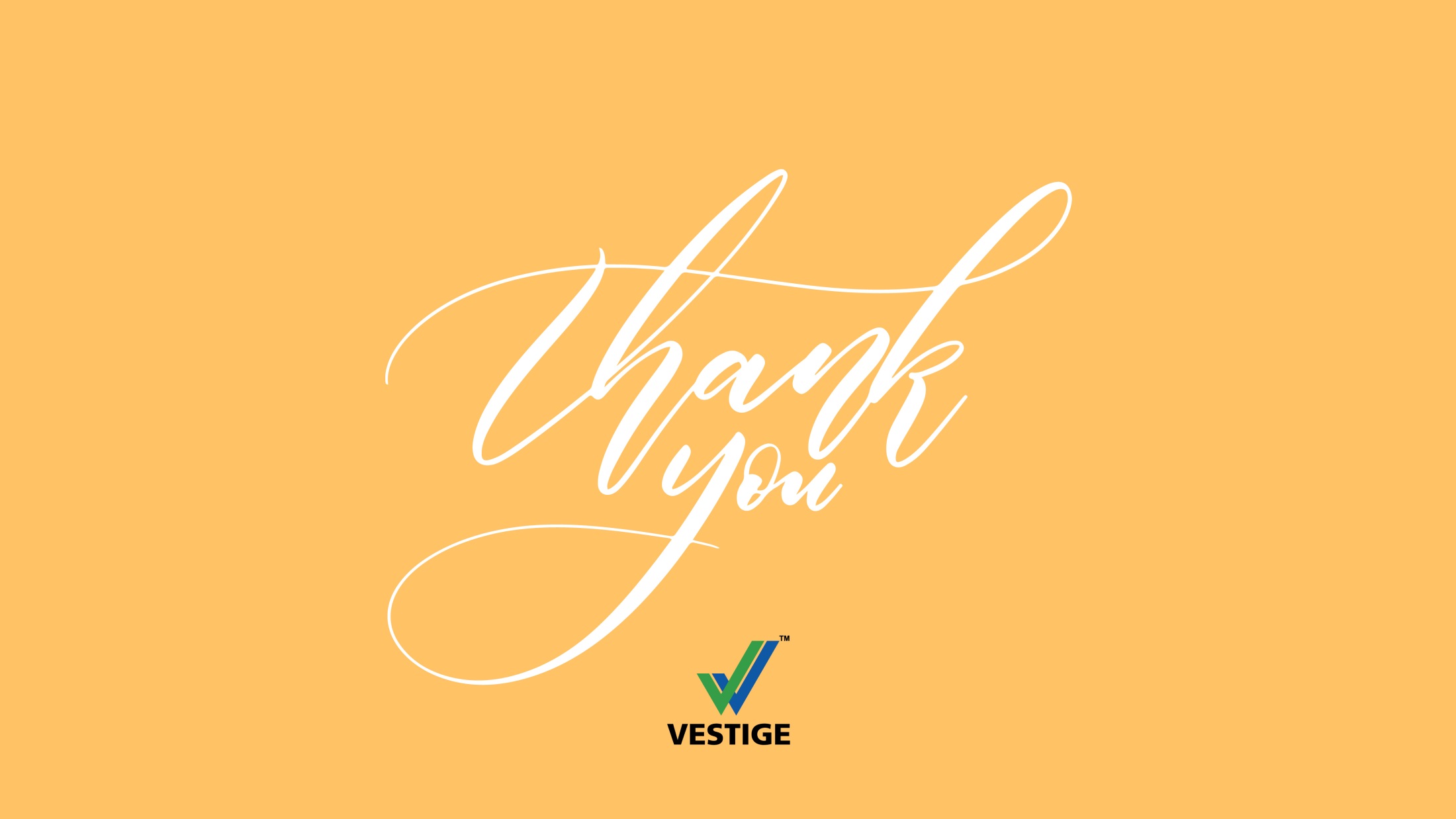